Detecting & Regulating Change
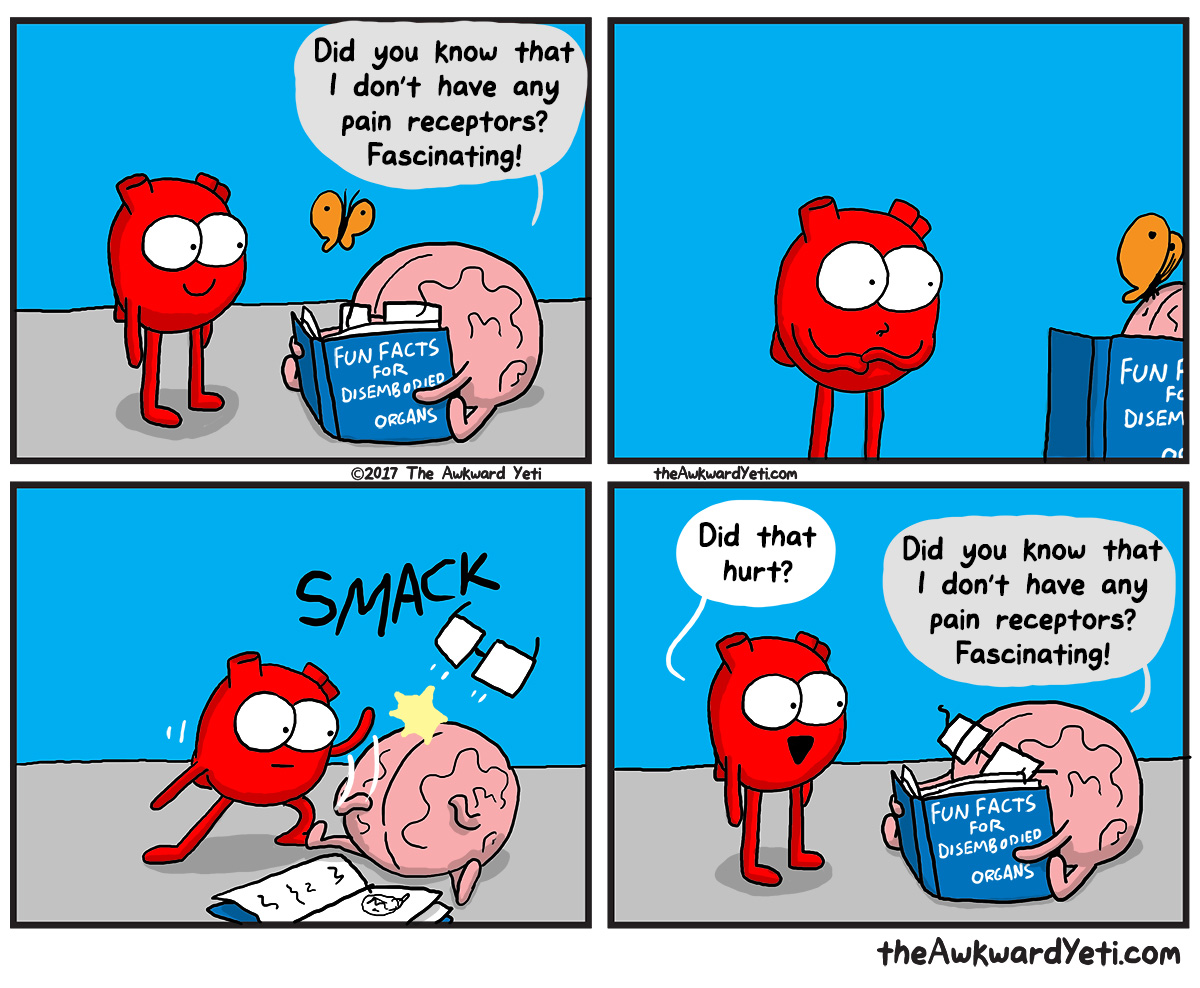 Receptors
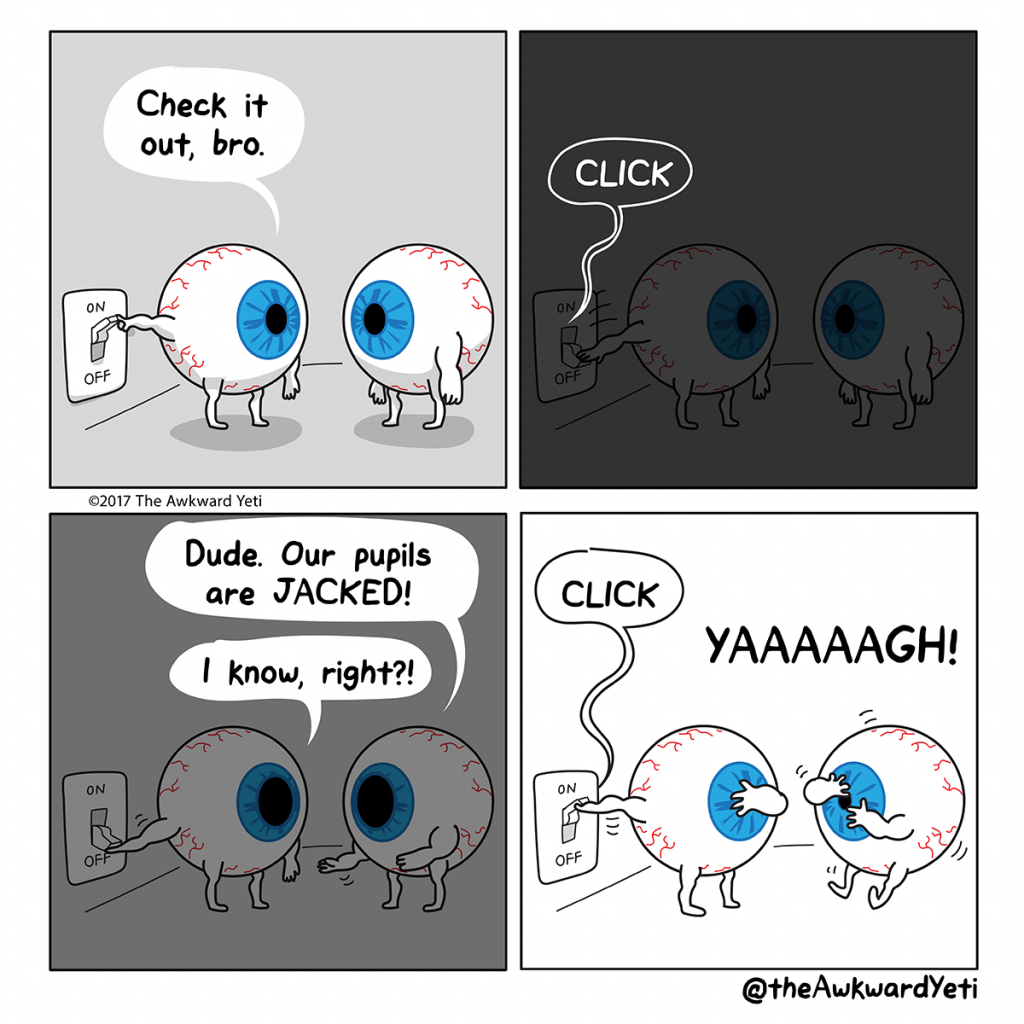 Detects change in the body’s internal and external environment

Sense organs 
Contain a group of receptor cells of a particular type  
E.g. light receptors in the eye
Receptors
Thermoreceptors – detect change in body temperature

Osmoreceptors – detect changes in osmotic pressure

Chemoreceptors – detect changes in concentrations of chemicals (oxygen, carbon dioxide, hydrogen, glucose)

Touch receptors – detect touch/pressure 

Pain (nociceptor) receptors – stimulated by damage to tissue
Receptors
TASKUsing your text book; in a table summarise each type of receptor, where they are located, and what it is they are stimulated by.
What are the four properties of a reflex?
S
I
R
S
Properties of a reflex:
Stimulus is required to trigger – not spontaneous 
Involuntary – occurs without conscious thought
Response is rapid – only a small number of neurons involved 
Response is stereotyped – impulses travel the same way each time it happens
What is the difference between an innate reflex and an acquired reflex? |Give an example of each.
Learned reflexes
Innate reflexes - complex motor patterns appear during development
Determined genetically 
Suckling 
Chewing 
Following movements with their eyes

Acquired reflexes – through constant repetition
Muscular adjustments required for bike riding 
Jamming the brakes of a car 
Catching a ball